Chµo mõng  quý thÇy, c« vÒ dù giê !
LuyÖn tõ vµ c©u líp 2D
Khëi ®éng
¤ ch÷ bÝ mËt
H
O
A
C
U
C
Hàng 1
D
Ư
A
H
Â
U
Hàng 2
Q
U
Y
T
Hàng 3
Hàng 4
B
Ă
P
C
A
I
Hàng 5
T
H
Ô
N
G
Hàng 6
P
H
H
Ư
Ư
Ơ
Ơ
N
G
G
V
I
CÂY CỐI
Nêu từ xuất hiện cột dọc.
Hàng 1
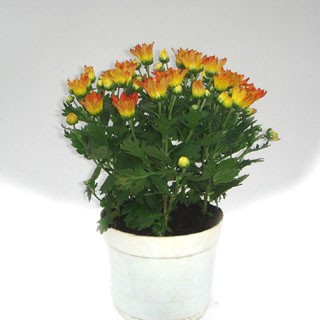 §©y lµ c©y g×? (6 ch÷ c¸i)
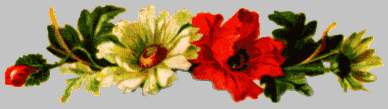 Hàng 2
Lo¹i c©y cã qu¶ trßn, ruét mµu ®á, cã nhiÒu
 h¹t nhá mµu ®en. Lµ c©y g×? 
(6 ch÷ c¸i)
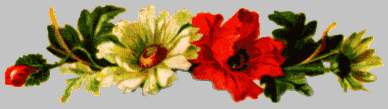 Hàng 3
Lo¹i c©y cã qu¶ nhá, mµu vµng, cã nhiÒu tÐp. 
Lµ c©y g× ?   ( cã 4 ch÷ c¸i )
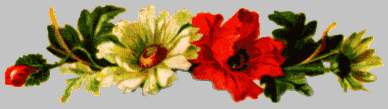 Hàng 4
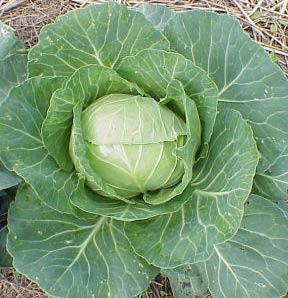 §©y lµ c©y rau g×? (6 ch÷ c¸i)
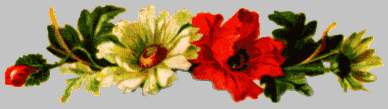 Hàng 5
Mét lo¹i c©y trång ®Ó lÊy gç, cã l¸ kim. 
Lµ c©y g×? 
 ( Cã 5 ch÷ c¸i, ch÷ c¸i ®Çu lµ T)
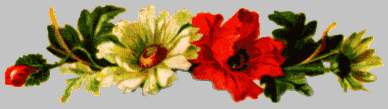 Hàng 6
Lo¹i c©y che bãng m¸t g¾n liÒn víi kØ niÖm tuæi 
häc trß, hoa th­êng në vµo mïa hÌ, cã mµu ®á.
Lµ c©y g×?
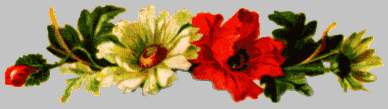 Thứ 6 ngày 21 tháng 3 năm 2014 Luyện từ và câu
Mở rộng vốn từ: Từ ngữ về cây cối. 
Đặt và trả lời câu hỏi: Để làm gì ?
 Dấu chấm, dấu phẩy
Thứ 6 ngày 21 tháng 3 năm 2014 Luyện từ và câu
Mở rộng vốn từ: Từ ngữ về cây cối. 
Đặt và trả lời câu hỏi: Để làm gì ?
 Dấu chấm, dấu phẩy
Bài 1: Kể tên các loài cây mà em biết theo nhóm.
a, Cây lương thực, thực phẩm.   M: lúa
b, Cây ăn quả.     M: cam
c, Cây lấy gỗ.    M: xoan
d, Cây bóng mát.  M: bàng
đ, Cây hoa.   M: cúc
Thứ 6 ngày 21 tháng 3 năm 2014 Luyện từ và câu
Mở rộng vốn từ: Từ ngữ về cây cối. 
Đặt và trả lời câu hỏi: Để làm gì ?
 Dấu chấm, dấu phẩy
Bài 1: Kể tên các loài cây mà em biết theo nhóm.
su hào,
ngô, sắn
khoai lang,
rau muống,
rau cải,…
thông,
lim,  gụ, sến, táu,
pơ- mu,
mít, tre,…
khế, lê, 
xoài, táo, ổi, mận, dưa hấu,
nhãn,…
phượng vĩ, đa, si,
bằng lăng,
xà cừ, trứng cá, sanh, …
đào, mai, huệ,
hồng, lan,  sen, súng, lay-ơn,…
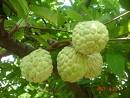 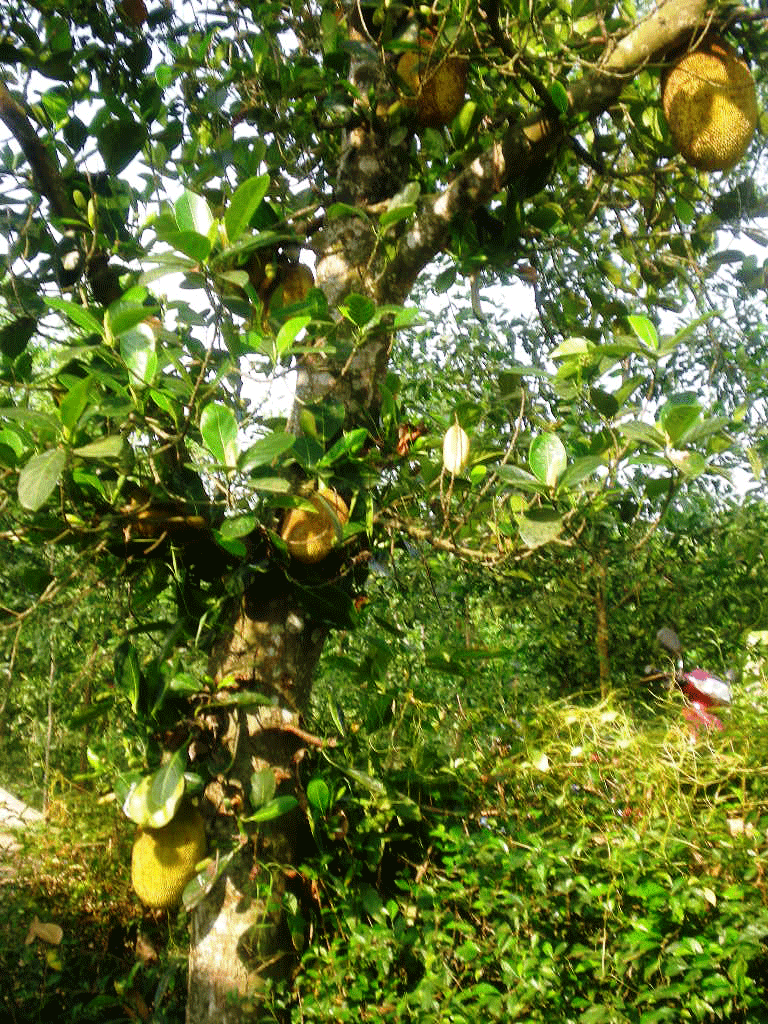 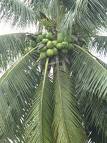 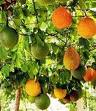 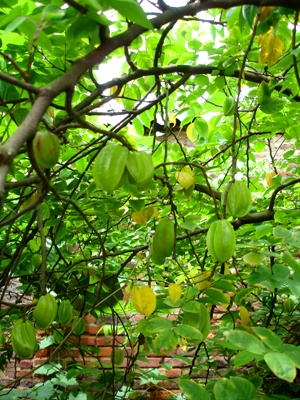 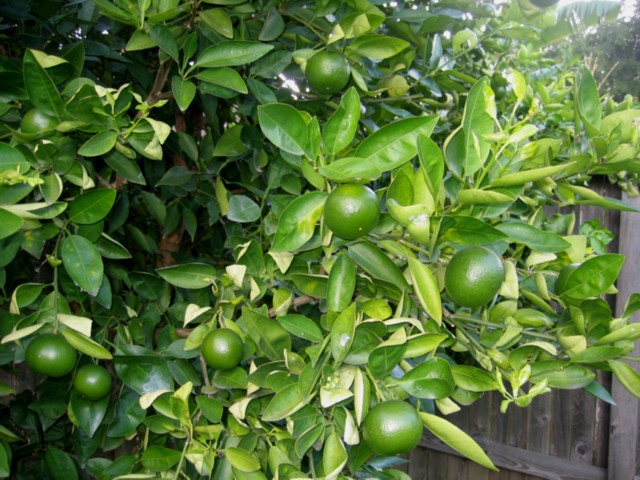 Thứ 6 ngày 21 tháng 3 năm 2014 Luyện từ và câu
Mở rộng vốn từ: Từ ngữ về cây cối. 
Đặt và trả lời câu hỏi: Để làm gì ?
 Dấu chấm, dấu phẩy
Bài 1: Kể tên các loài cây mà em biết theo nhóm.
a, Cây lương thực, thực phẩm.   M: lúa
b, Cây ăn quả.     M: cam
c, Cây lấy gỗ.    M: xoan
d, Cây bóng mát.  M: bàng
đ, Cây hoa.   M: cúc
Bài 2: Dựa vào kết quả bài tập 1, hỏi - đáp theo mẫu sau:
- Người ta trồng cây cam để làm gì ?
- Người ta trồng cây cam để ăn quả.
Thứ 6 ngày 21 tháng 3 năm 2014 Luyện từ và câu
Mở rộng vốn từ: Từ ngữ về cây cối. 
Đặt và trả lời câu hỏi: Để làm gì ?
 Dấu chấm, dấu phẩy
Bài 3. Điền dấu chấm hay dấu phẩy vào ô trống ?
Chiều qua     Lan nhận được thư bố     Trong thư, bố dặn dò hai chị em Lan rất nhiều điều. Nhưng Lan nhớ nhất lời bố dặn riêng em ở cuối thư :“ Con nhớ chăm bón cây cam ở đầu vườn để khi bố về     bố con mình có cam ngọt ăn nhé !”
Bài 3. Điền dấu chấm hay dấu phẩy vào ô trống ?
Chiều qua     Lan nhận được thư bố     Trong thư, bố dặn dò hai chị em Lan rất nhiều điều. Nhưng Lan nhớ nhất lời bố dặn riêng em ở cuối thư :“ Con  nhớ chăm bón cây cam ở đầu vườn để khi bố về     bố con mình có cam ngọt ăn nhé !”
,
.
,
Thứ 6 ngày 21 tháng 3 năm 2014 Luyện từ và câu
Mở rộng vốn từ: Từ ngữ về cây cối. 
Đặt và trả lời câu hỏi: Để làm gì ?
 Dấu chấm, dấu phẩy
Bài 1: Kể tên các loài cây mà em biết theo nhóm.
Bài 2: Dựa vào kết quả bài tập 1, hỏi - đáp theo mẫu sau:
Bài 3: Điền dấu chấm hay dấu phẩy vào ô trống ?